THE Meeting
BUAD 200 Requirement
Three Sessions:
Opening, Breakout, Resource
THE Meeting is a modeled after a business conference that allows students the opportunity to learn more about the process to:
Transition from pre-professional to professional
Hear from faculty from their major
Engage with other departments and students
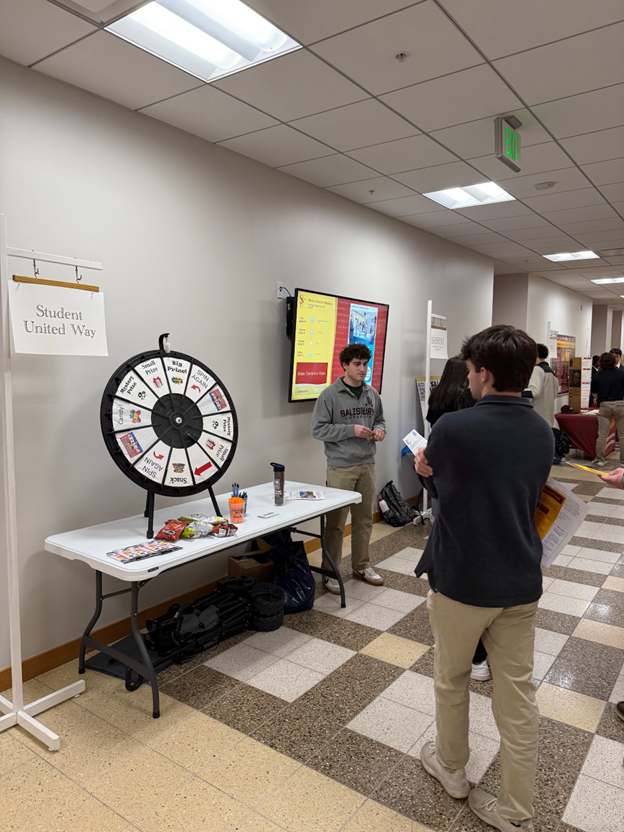 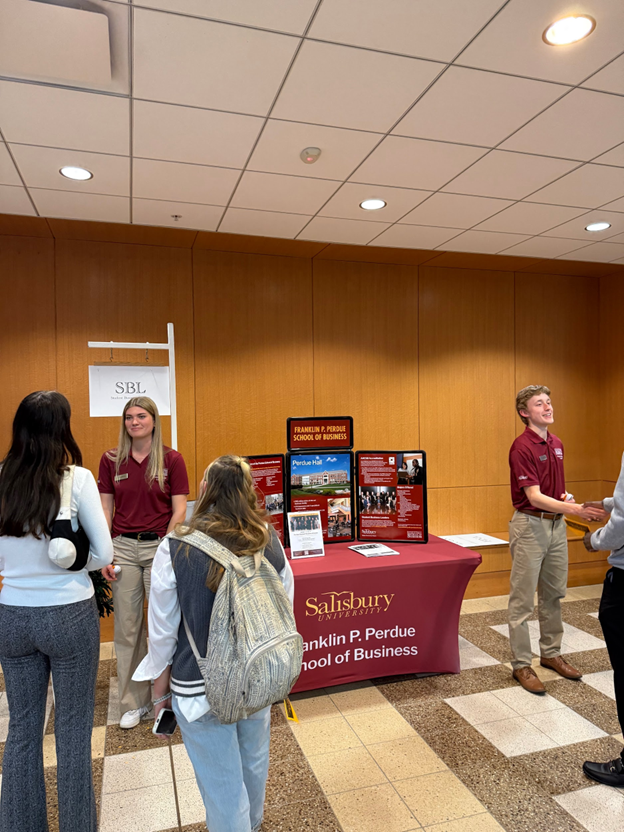 T.H.E.
MEETING
Opening Session
Student Business Leaders explain what THE Meeting is about.
They also share their experience with the programs and campus involvement.
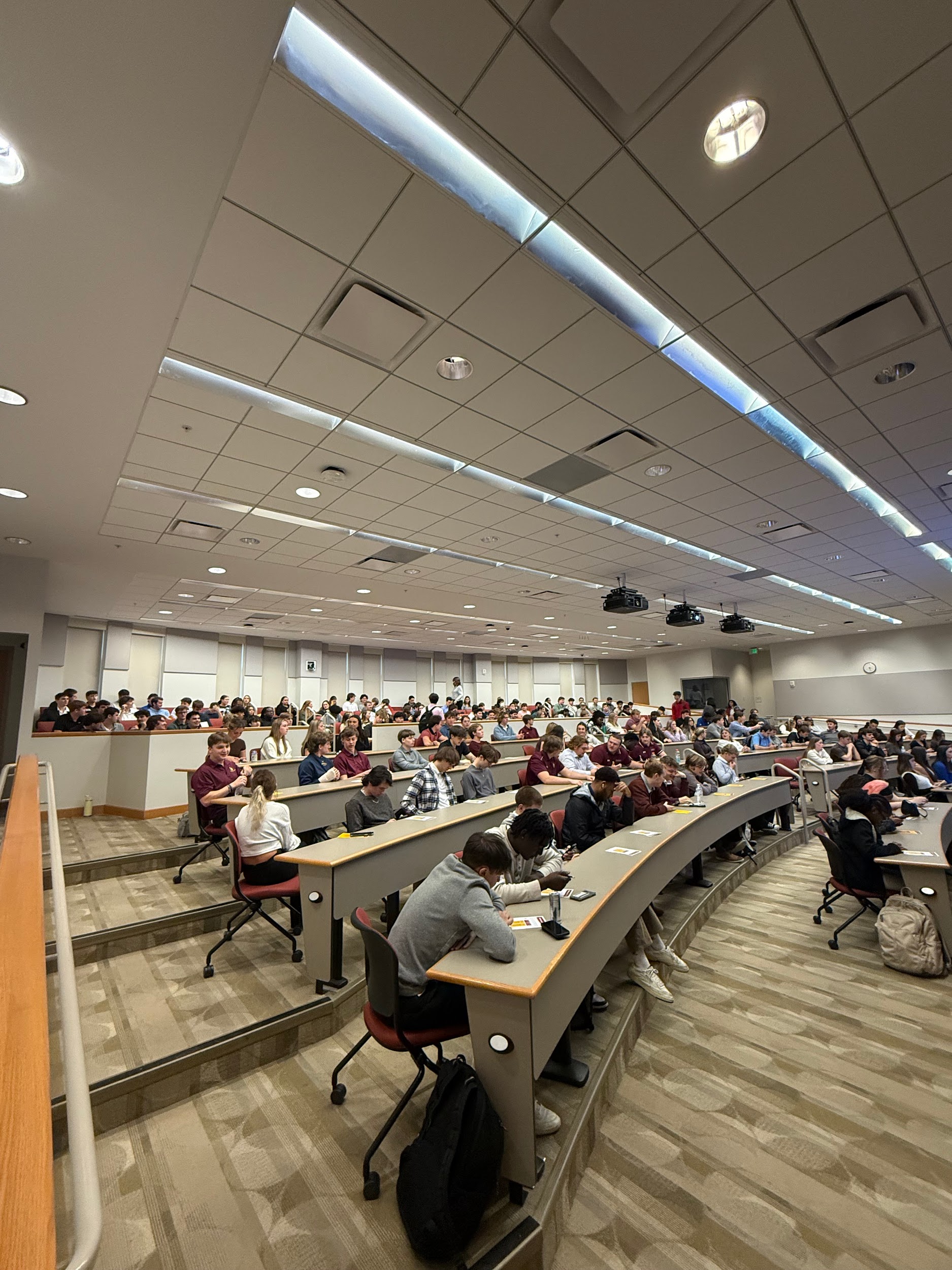 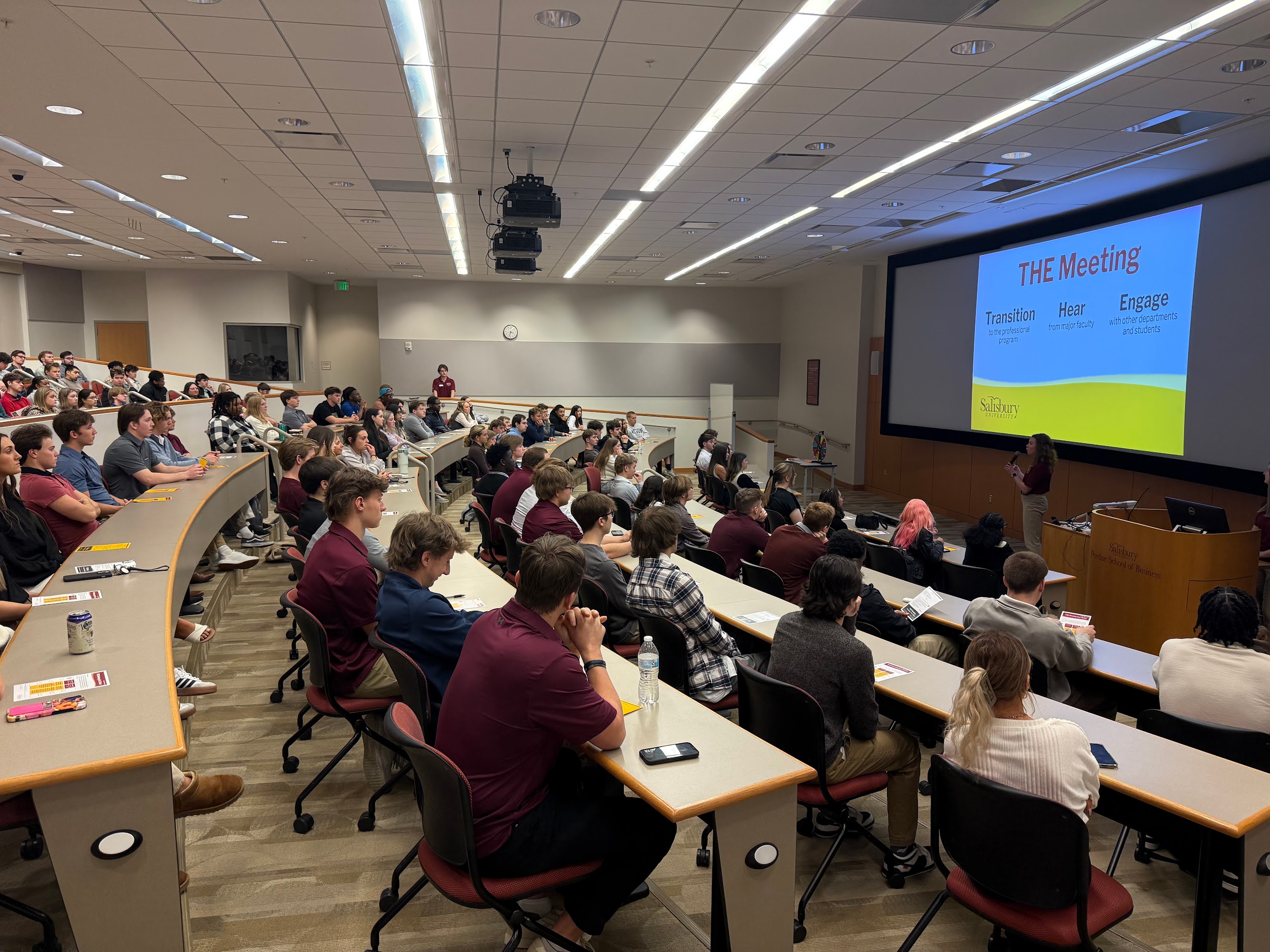 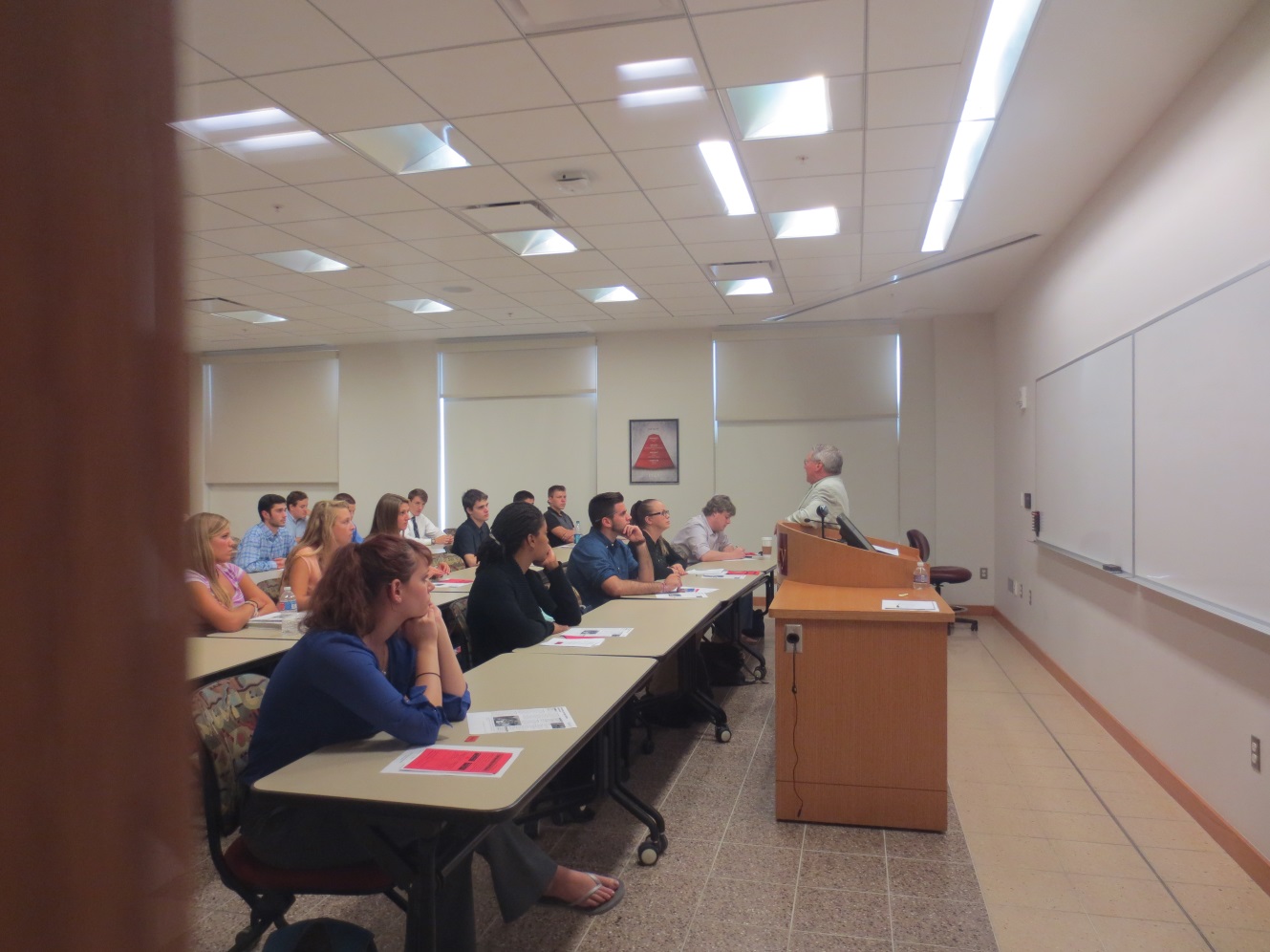 Breakout Session
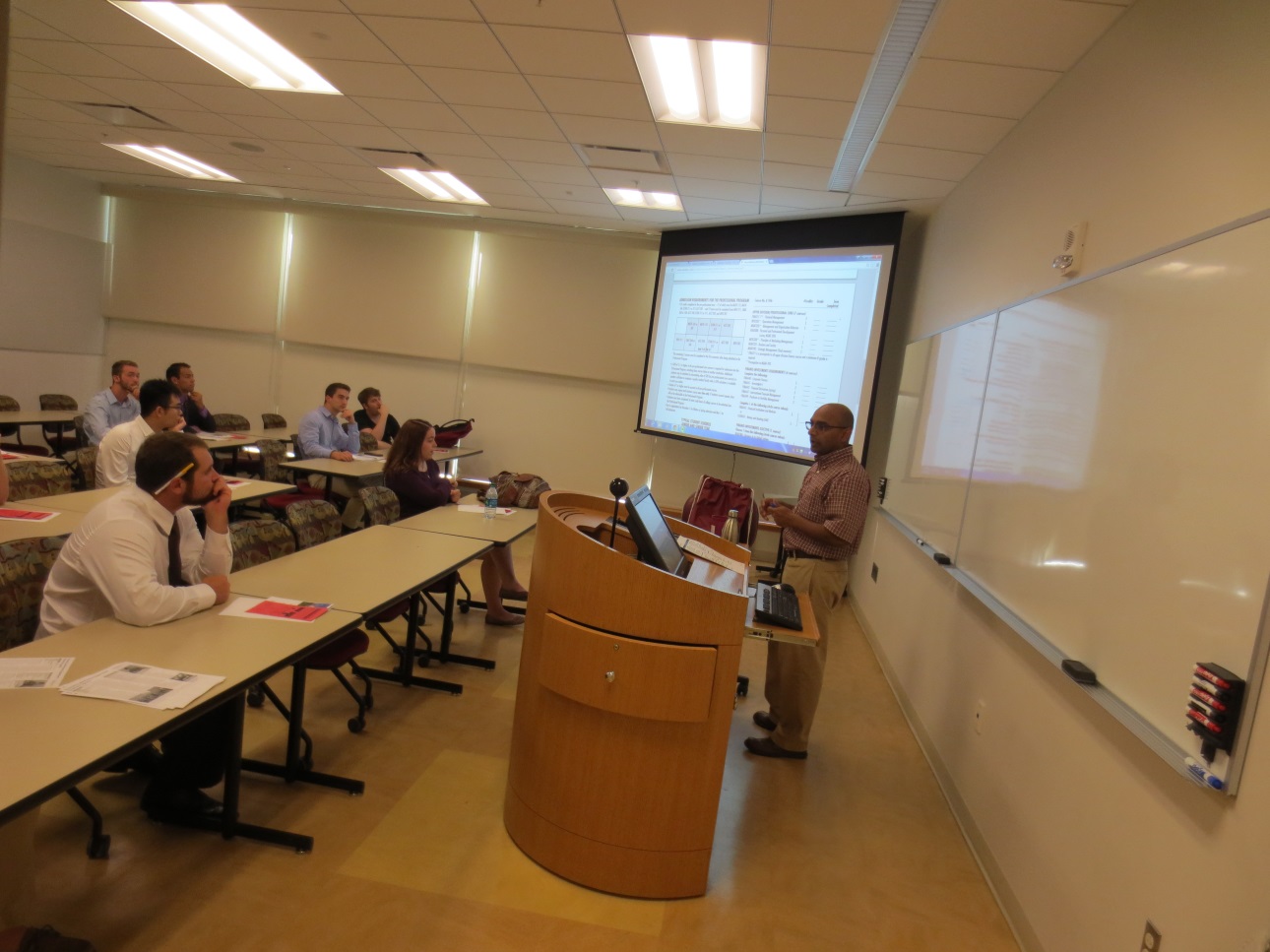 Breakout sessions allow students to meet professors from their major and learn about the different courses required to graduate.
Breakout Session
“The breakout session was very informative!”
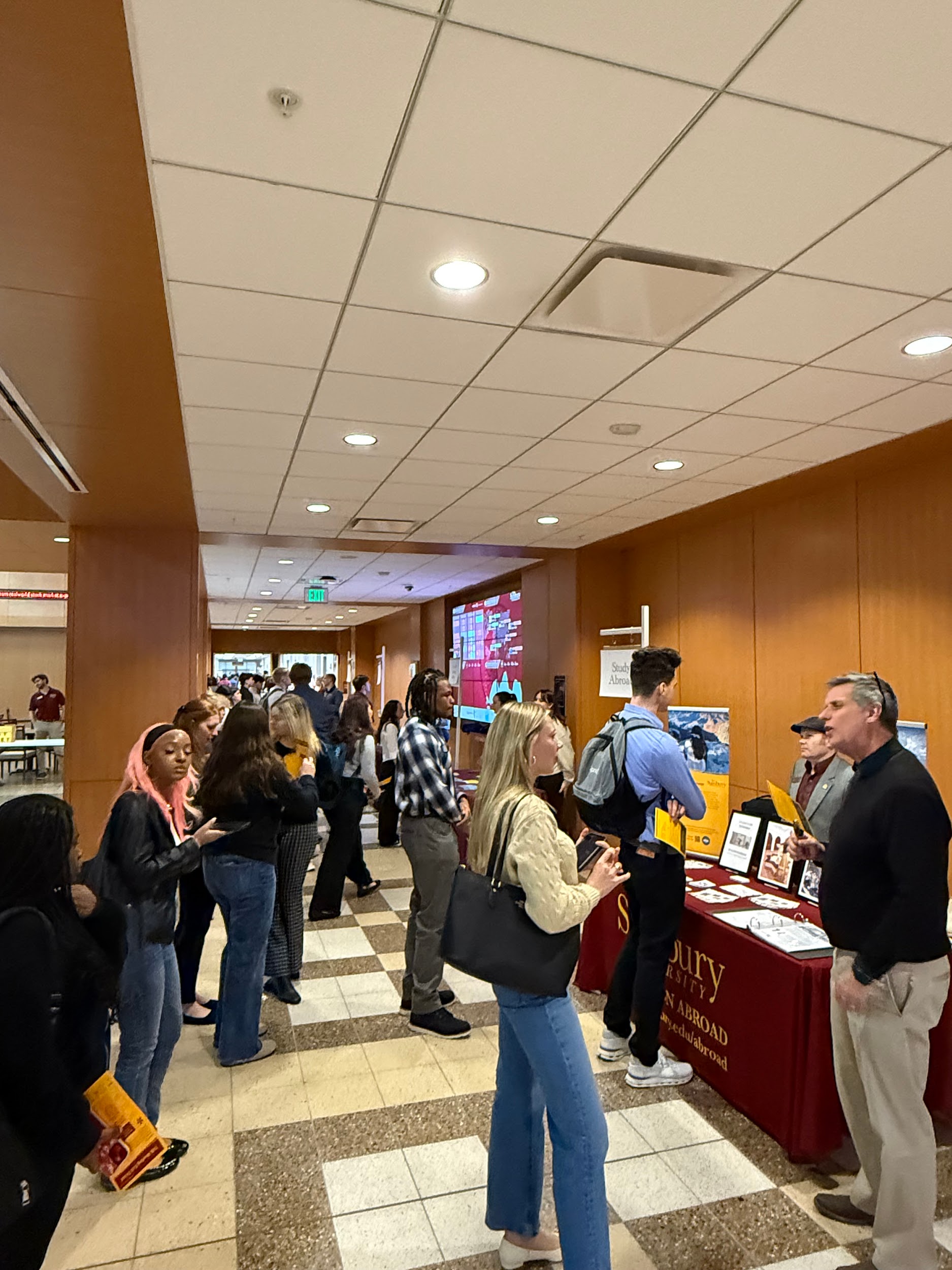 Professors come to speak about each individual major.
Resource Session
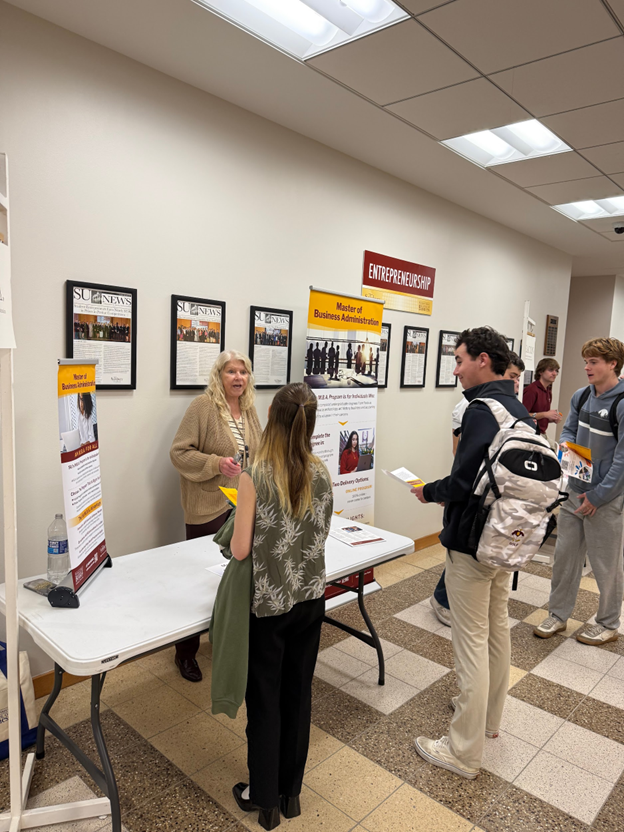 Various SU departments and organizations come to THE Meeting to offer opportunities outside of the classroom.
BUAD 200 students are required to visit three clubs and three non-clubs to receive credit.
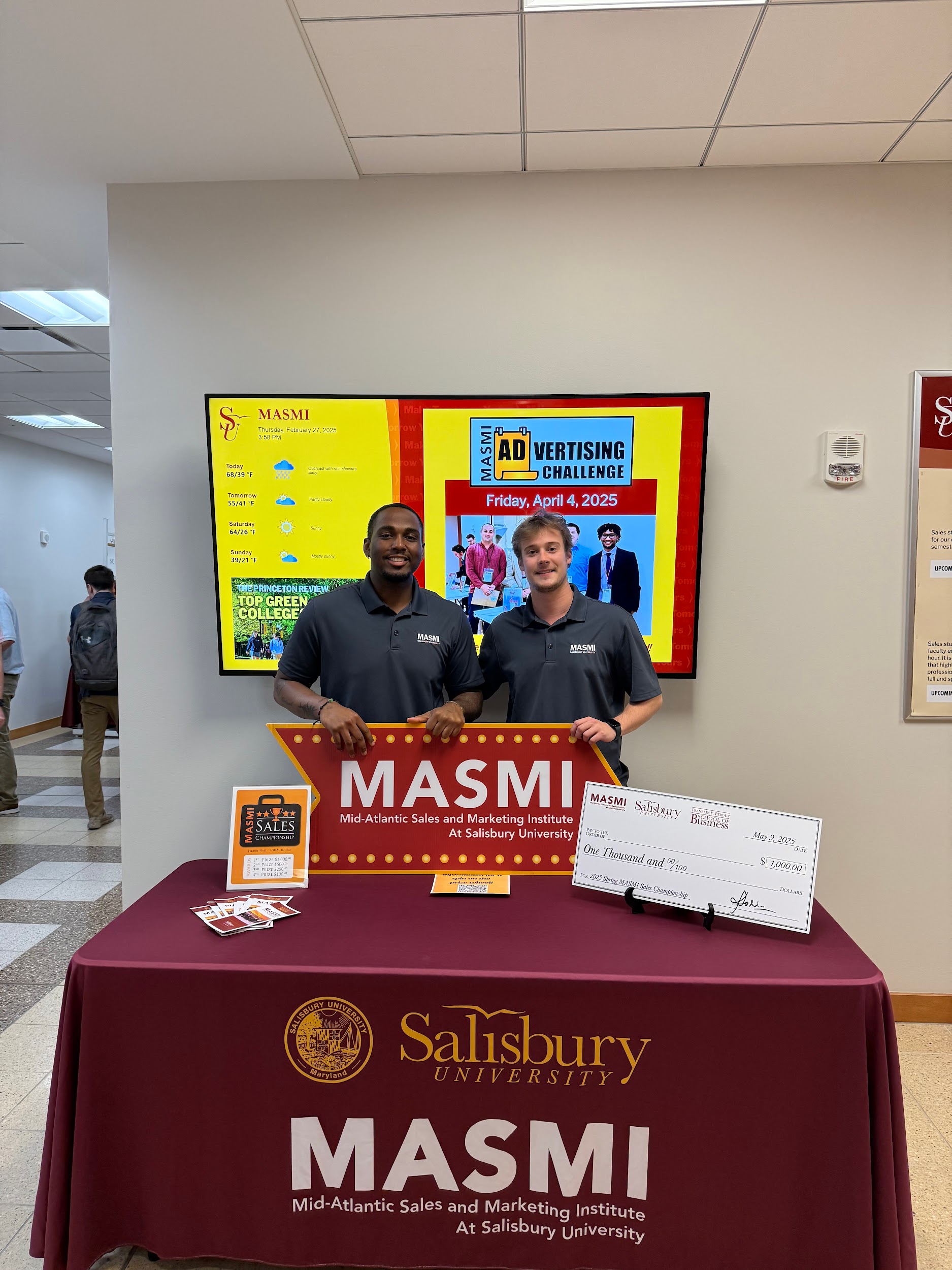 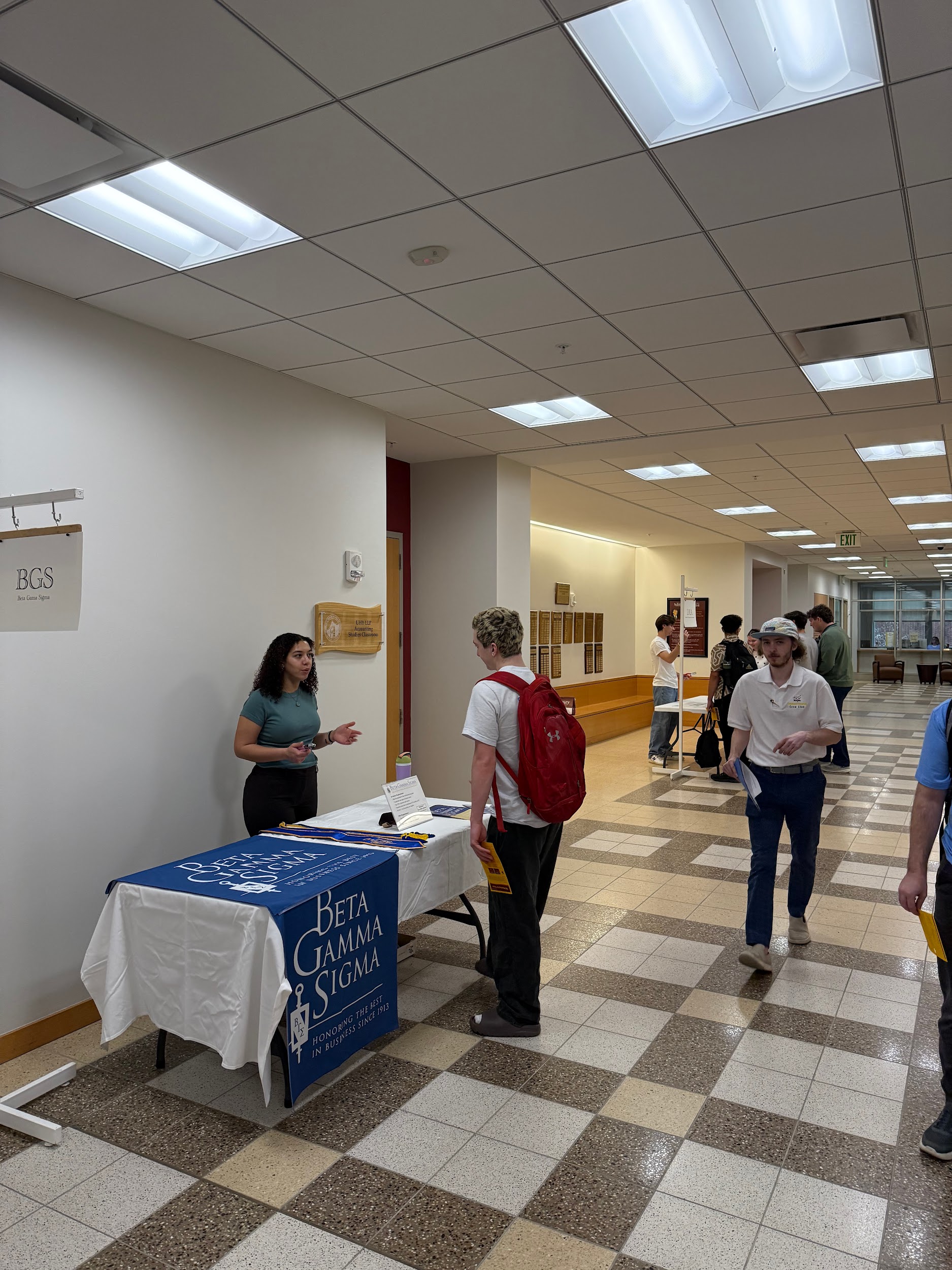 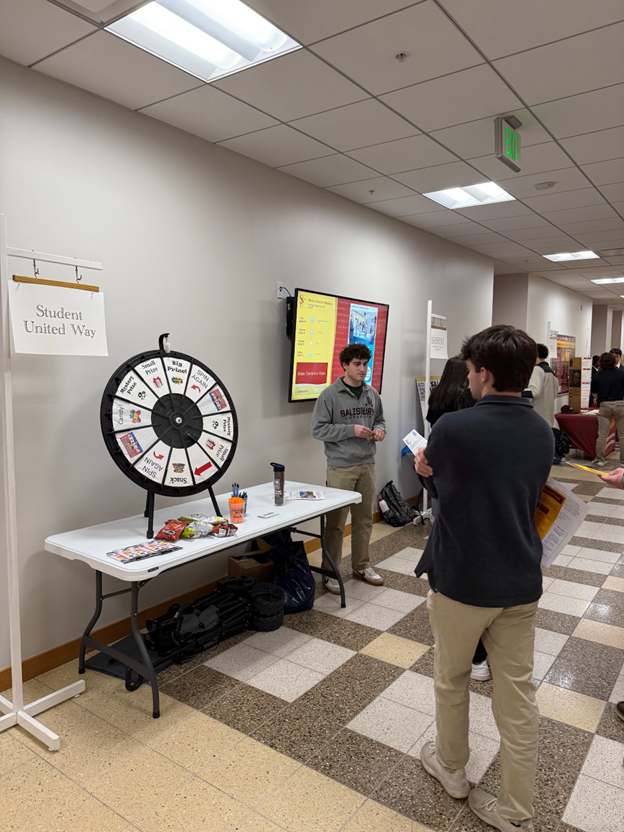 Resource Session
Students are able to talk directly to members of different clubs to learn more about them.
“It was informative and helped me decide what clubs I want to join.”
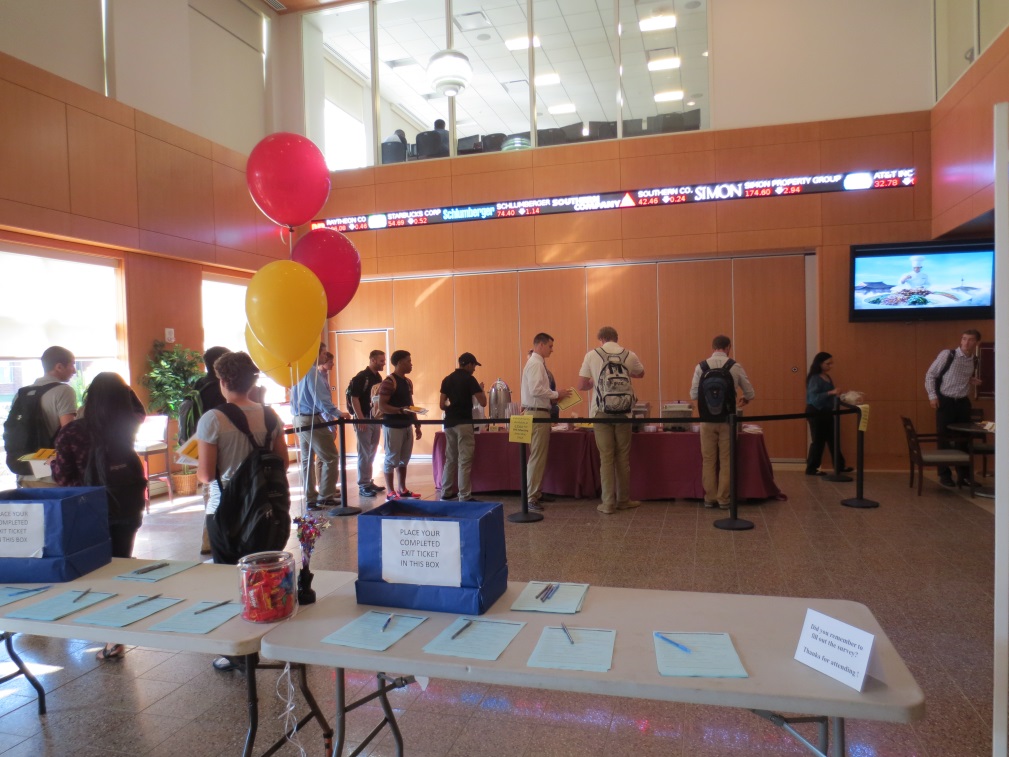 Exit Ticket
Before leaving, students are asked to fill out a survey about  their experience at THE Meeting.
“Every part of THE Meeting was perfect and helpful and informative.”